Игра: Спасение ведьмы Адрианысоставитель: учитель-логопед СП «Детский сад Березка» ГБОУСЛШ с.Камышла Насырова Г.Р.
ЦЕЛЬ: АВТОМАТИЗАЦИЯ ЗВУКА [Р ]
ЗАДАЧИ: АВТОМАТИЗАЦИЯ [Р] В ПРЯМЫХ СЛОГАХ;
АВТОМАТИЗАЦИЯ ЗВУКА [Р ] В НАЧАЛЕ СЛОВА В УДАРНЫХ И БЕЗУДАРНЫХ СЛОГАХ;
АВТОМАТИЗАЦИЯ ЗВУКА [Р]  В НАЧАЛЕ СЛОВА С УДАРЕНИЕМ НА СЛОГЕ. 
РАЗВИТИЕ ПРОСОДИКИ.
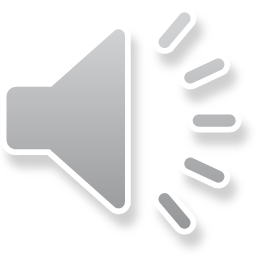 В лесной чаще жила-была ведьма Адриана. Обычно, в сказках ведьмы бывают злыми, но наша была очень доброй. Она помогала всем лесным жителям и людям, лечила их от всех болезней своим волшебным зельем. Но однажды с ней случилась беда…
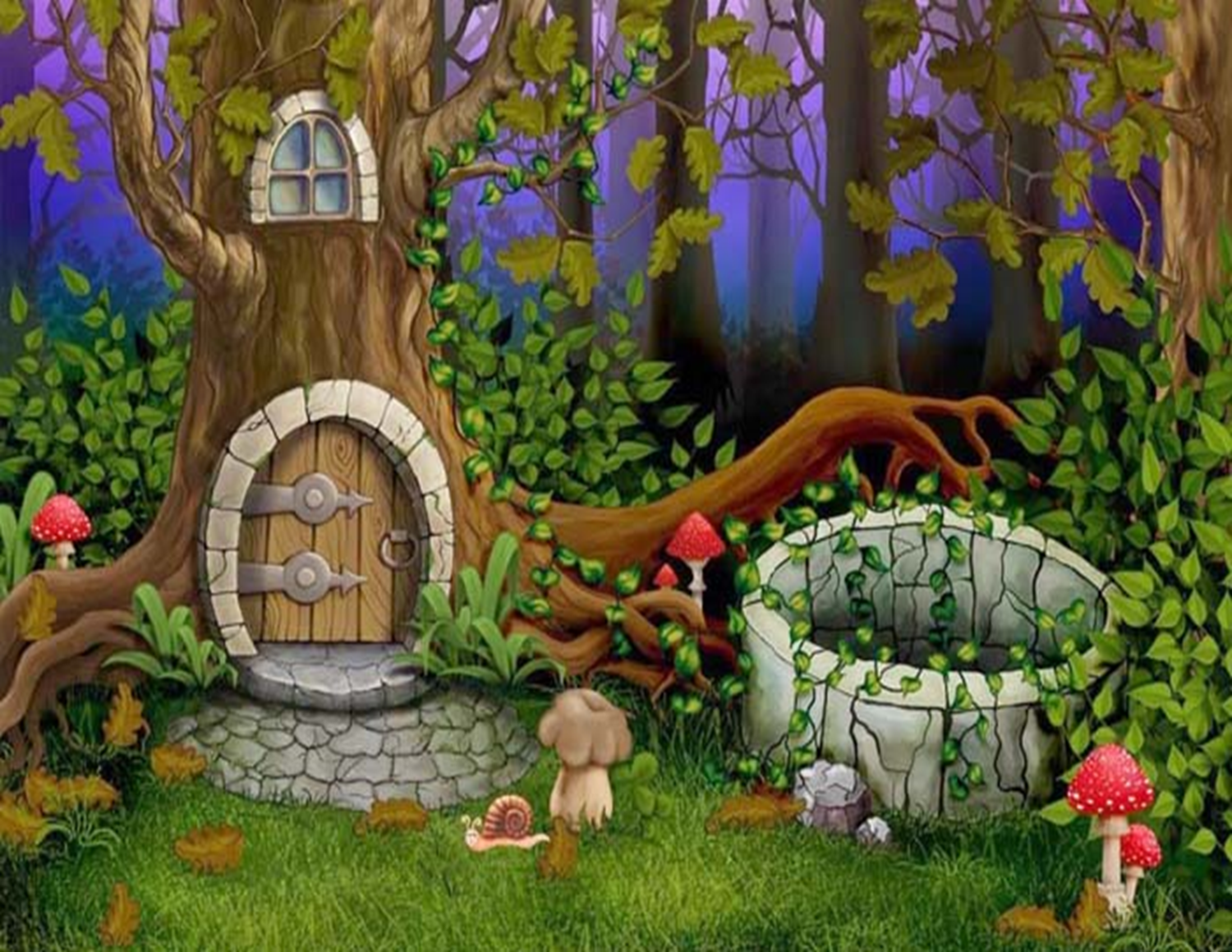 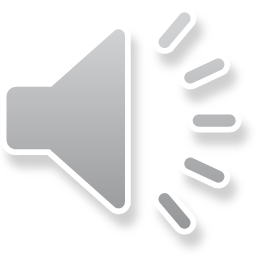 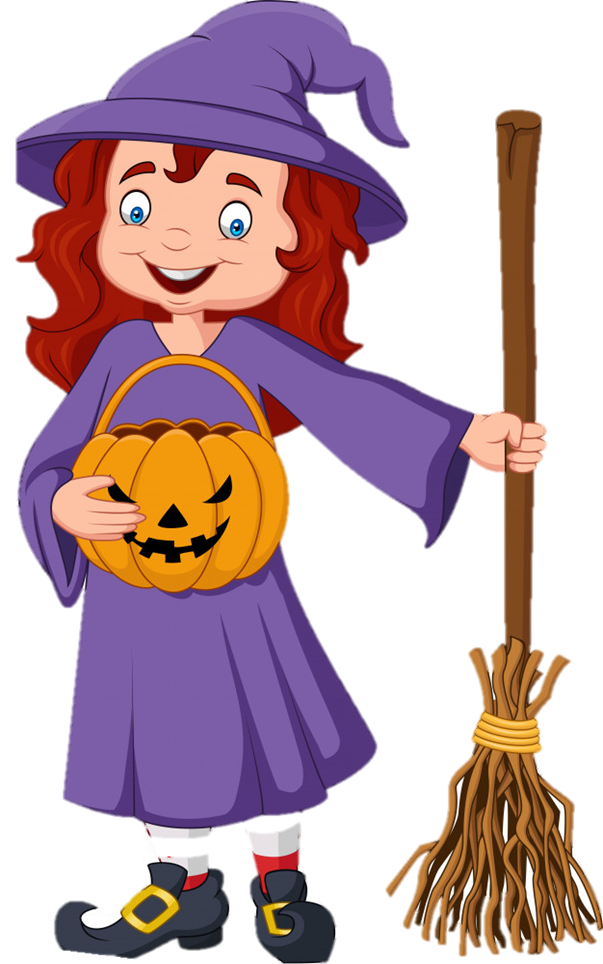 Наша добрая Адриана ошиблась и сварила неправильное зелье…выпила его и превратилась…..
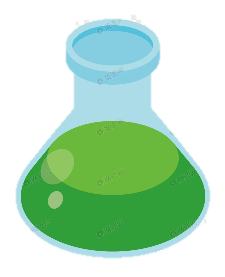 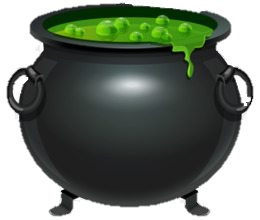 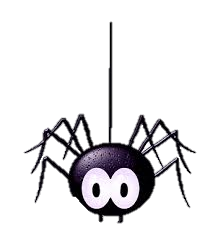 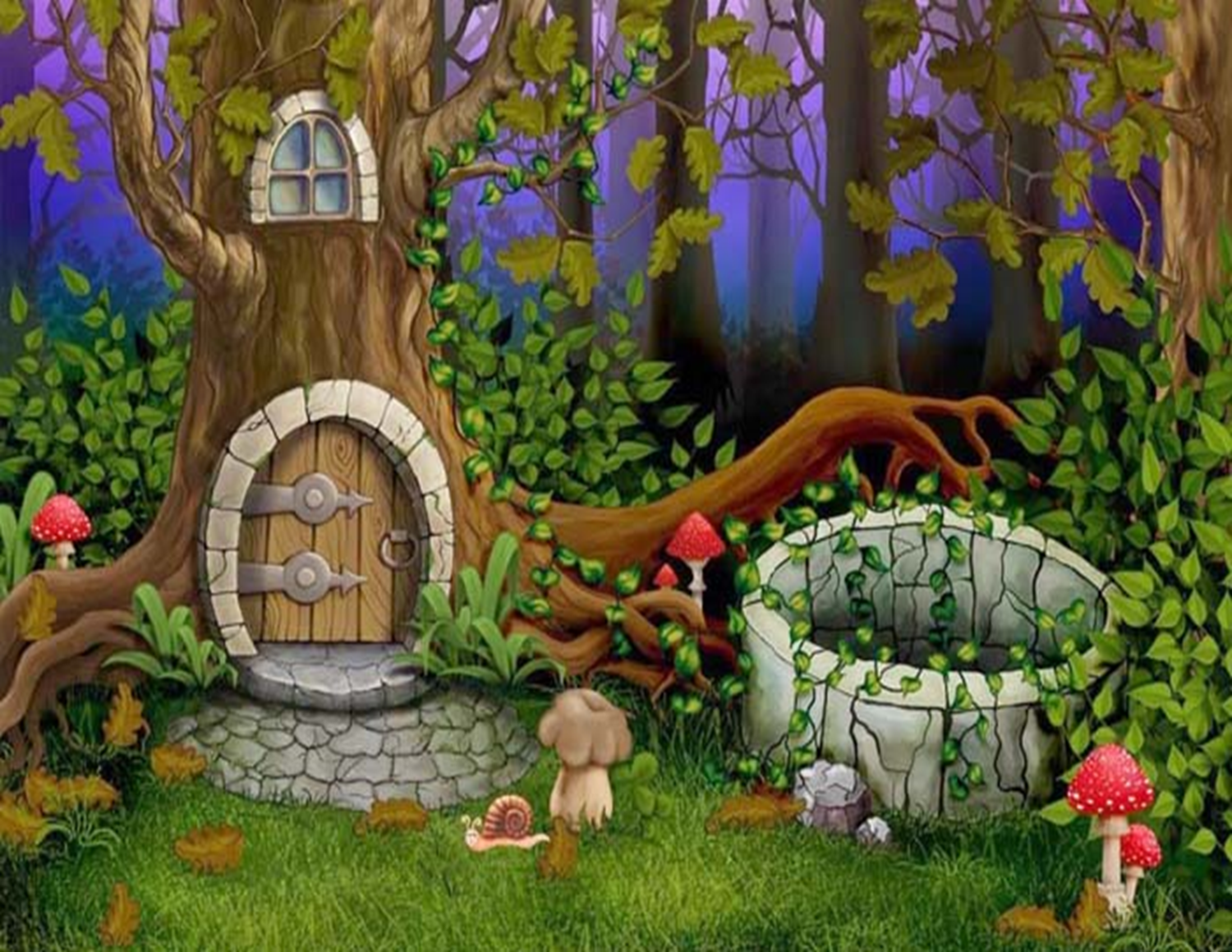 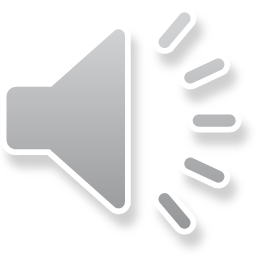 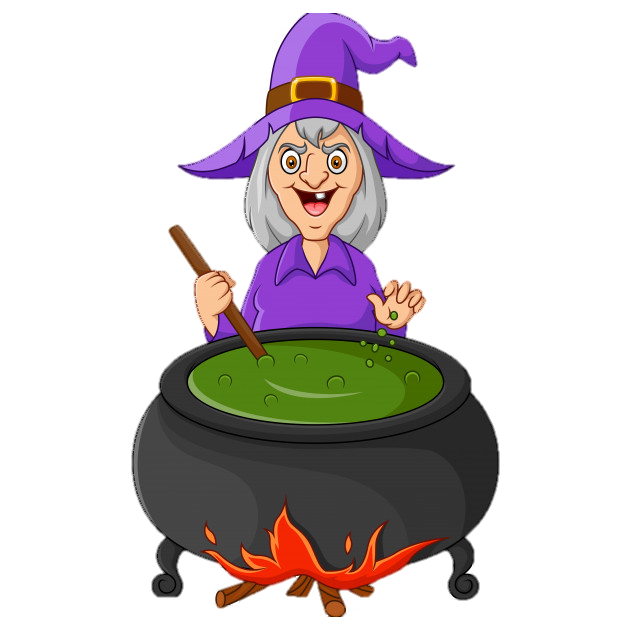 В очень злую ведьму!
Мы с тобой должны помочь Адриане, выполнить все задания и сделать ее снова доброй!
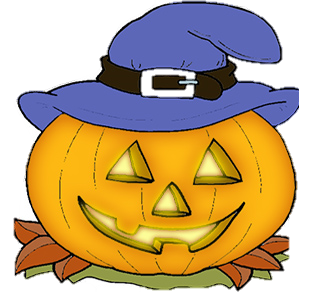 Задание 1«Рядочки»
Если на картинке появится паучок, проговаривай слог РА, если гриб – РО, если летучая мышь – РЫ.
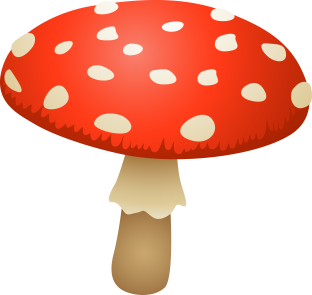 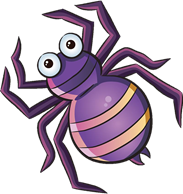 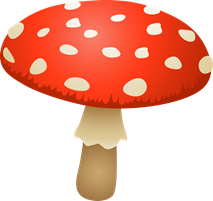 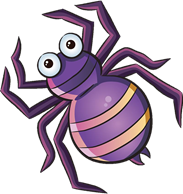 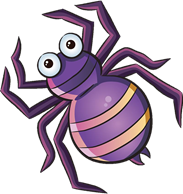 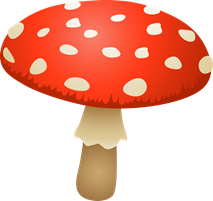 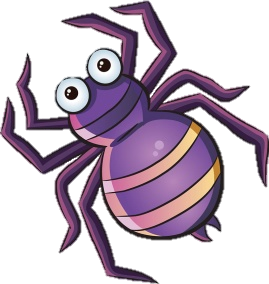 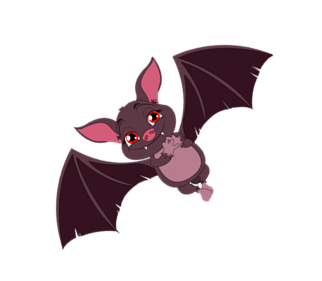 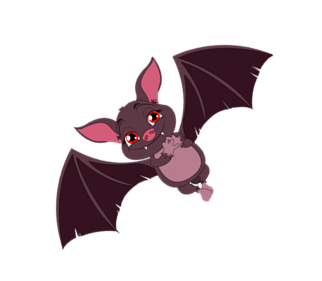 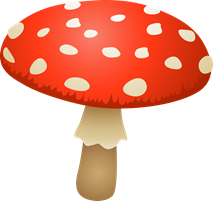 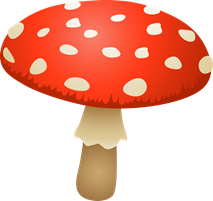 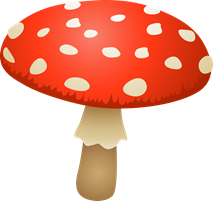 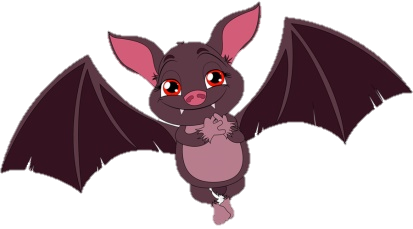 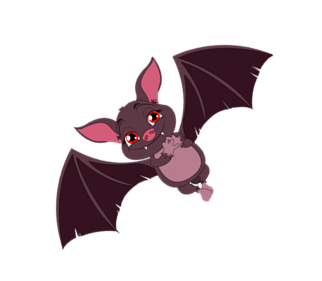 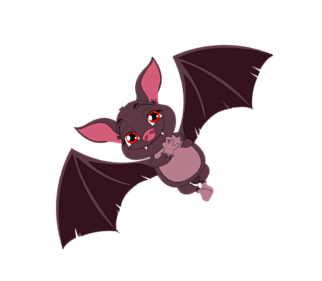 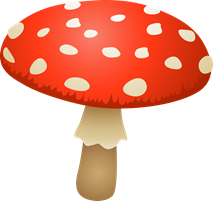 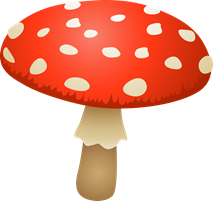 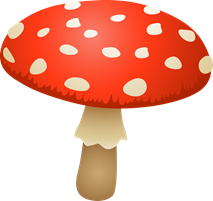 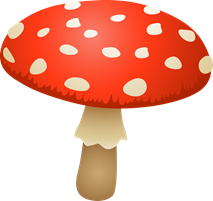 Задание 2«Зелье ведьмы»
Помоги ведьме приготовить зелье, собери все грибы, проговаривая слова.
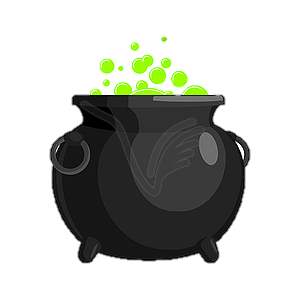 Слова: рак, раб, рама, рана, радуга, радио, рысь, рыба, руки, рот.
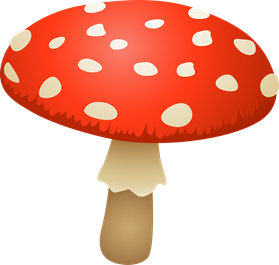 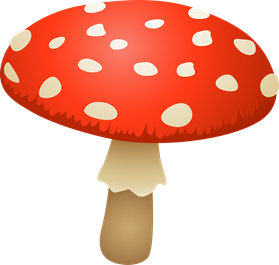 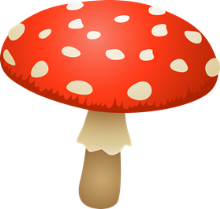 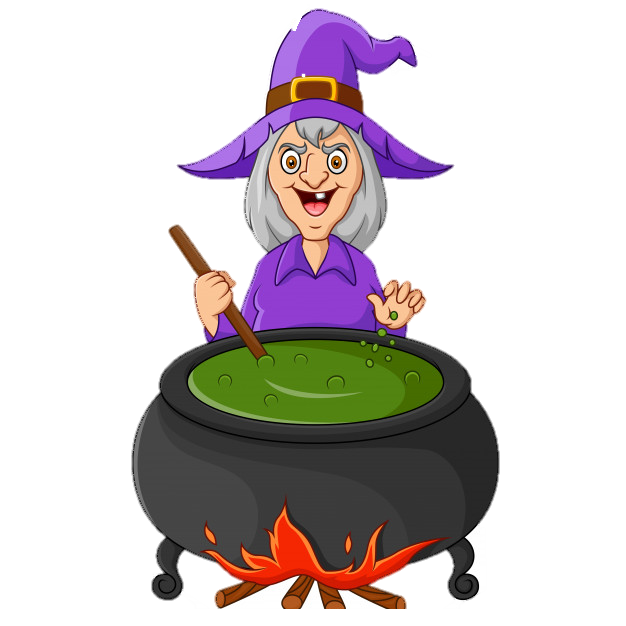 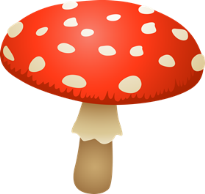 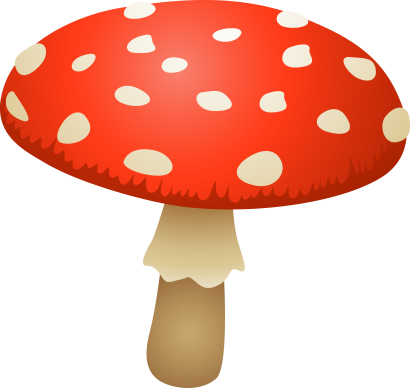 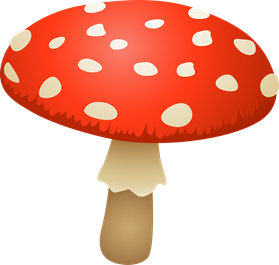 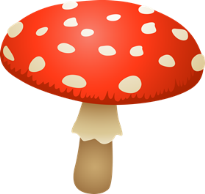 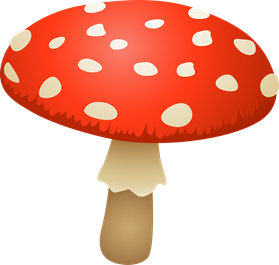 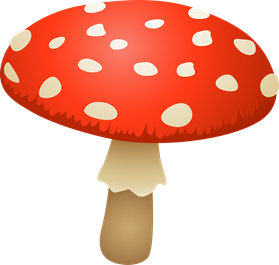 ЗАДАНИЕ 3
«ПАУЧЬЕ ПРИВЕТСВИЕ»
Взрослый озвучивает пауков в предложенной последовательности 
(Мама, папа, малыш)звук отличается по тембру,  паучки здороваются, говорят
 «дра-дра». Если говорит папа, то грубый голос, если мама, обычный женский, если малыш, тоненький. Ребенок повторяет в такой же последовательности.
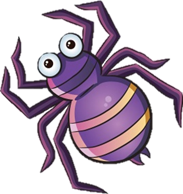 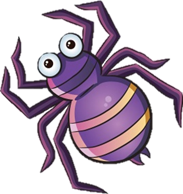 ЗАДАНИЕ 4«ЗАКОЛДОВАННЫЕ КАРТИНКИ»
ПОМОЩНИКИ ВЕДЬМЫ ТЫКВОГОЛОВЫЙ И ВРЕДНЫЙ ПАУЧЕК ЗАКОЛДОВАЛИ КАРТИНКИ, ТЫ ИХ ПРОГОНИ И КАРТИНКИ НАЗОВИ.
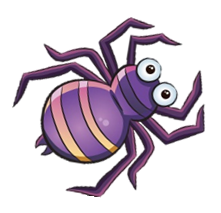 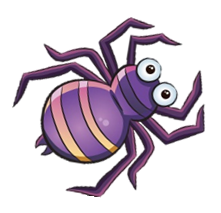 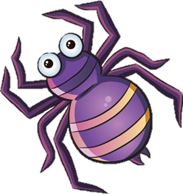 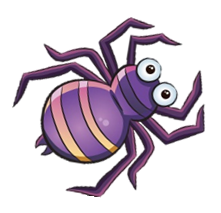 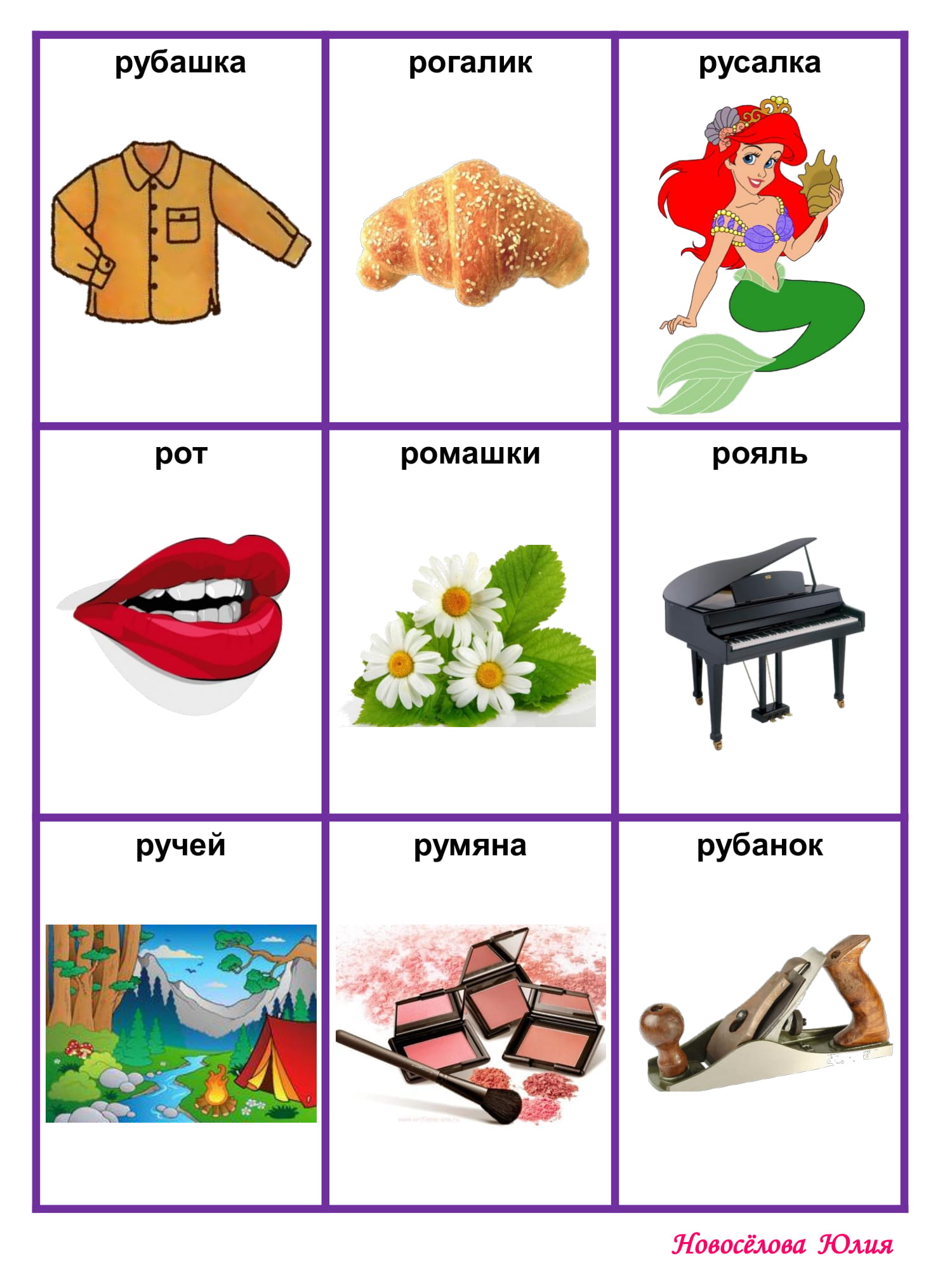 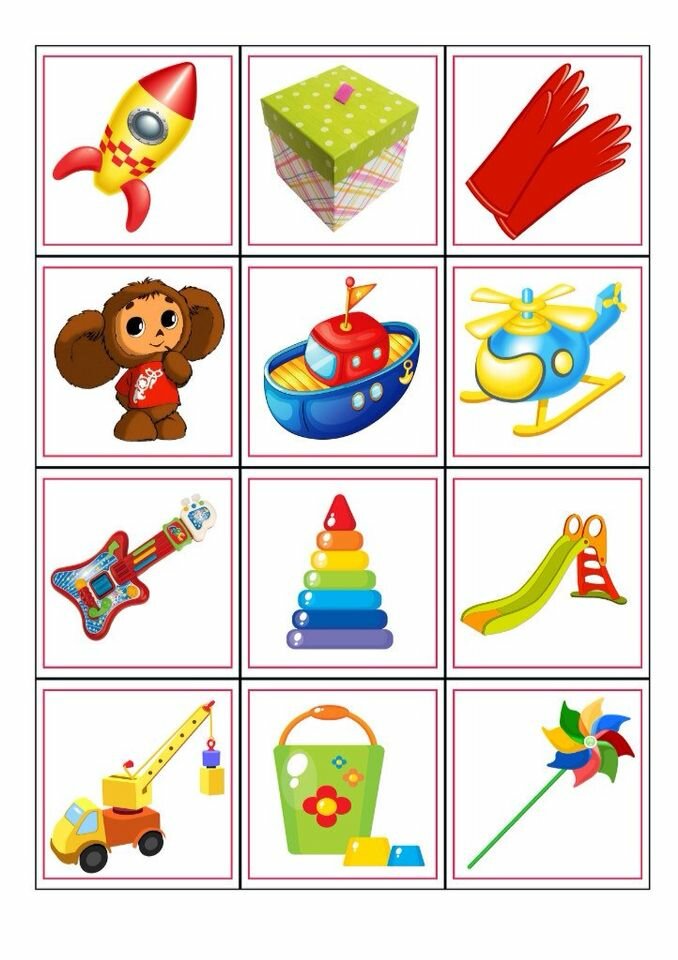 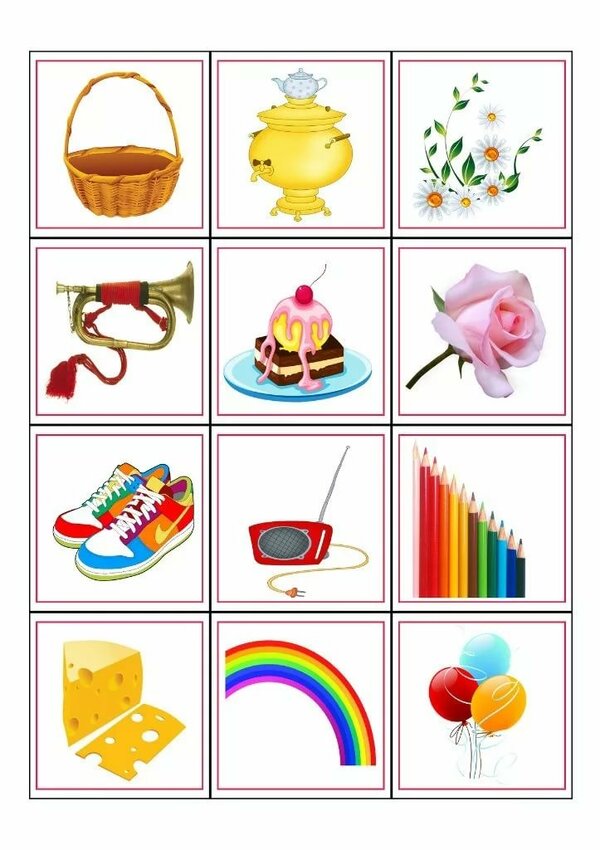 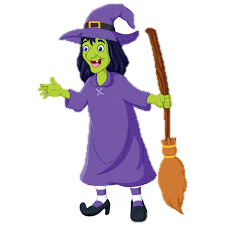 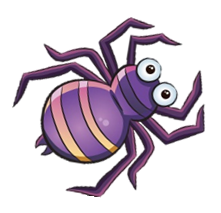 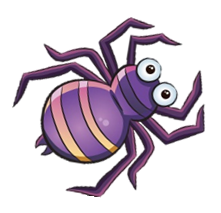 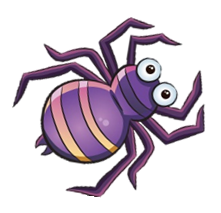 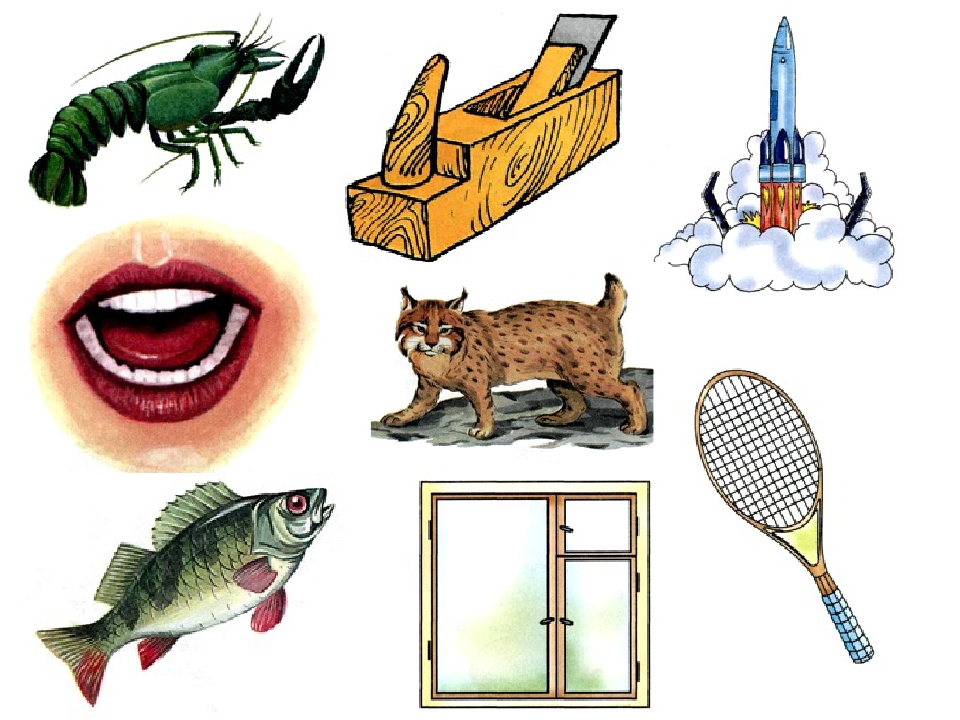 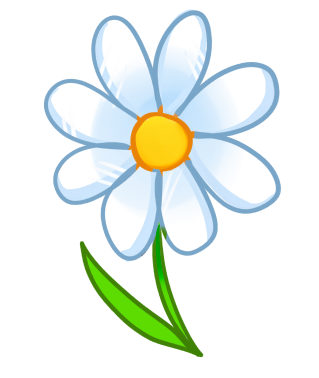 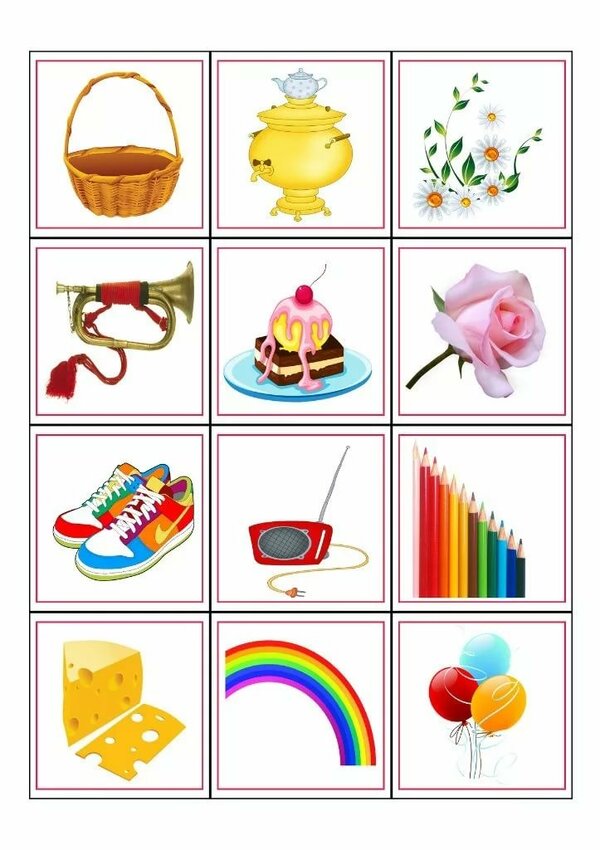 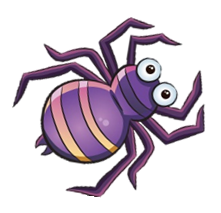 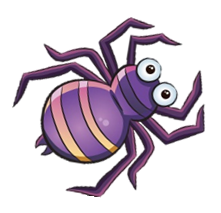 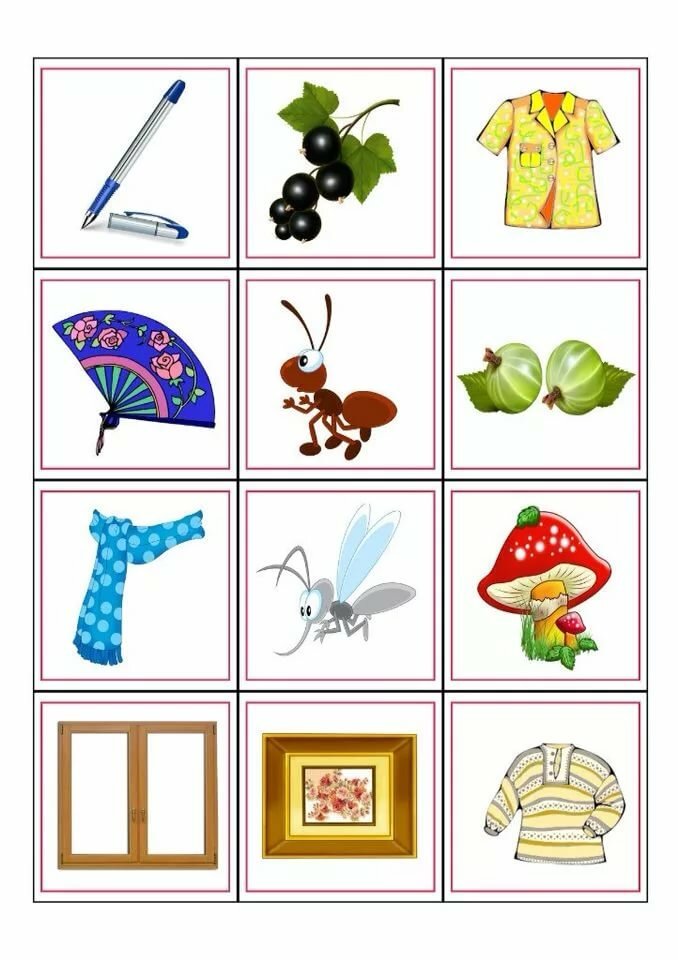 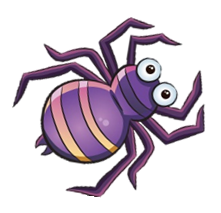 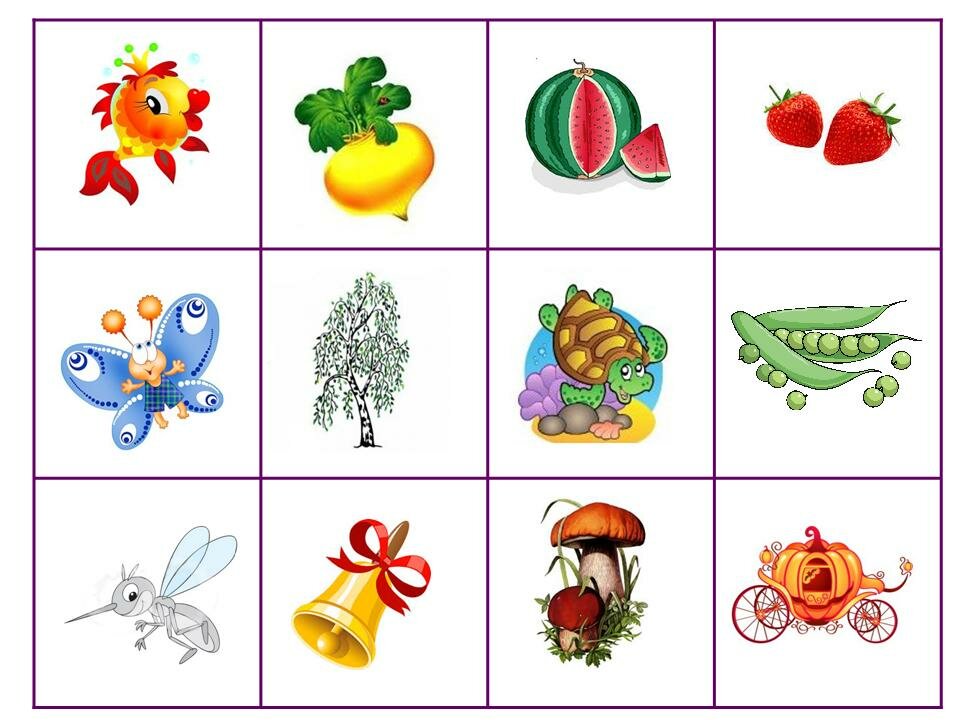 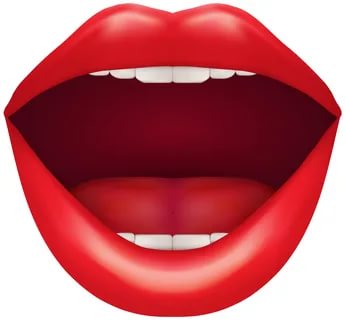 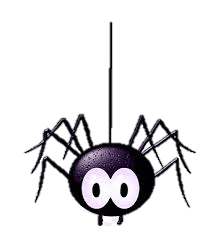 Автоматизация Р в словах с ударением на слоге в начале и середине слова.
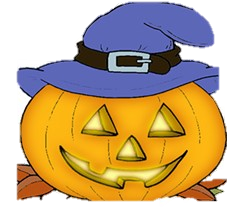 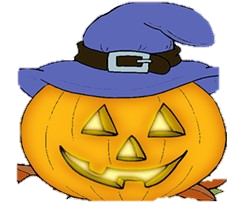 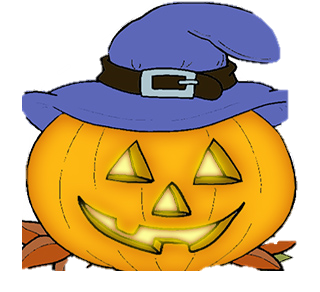 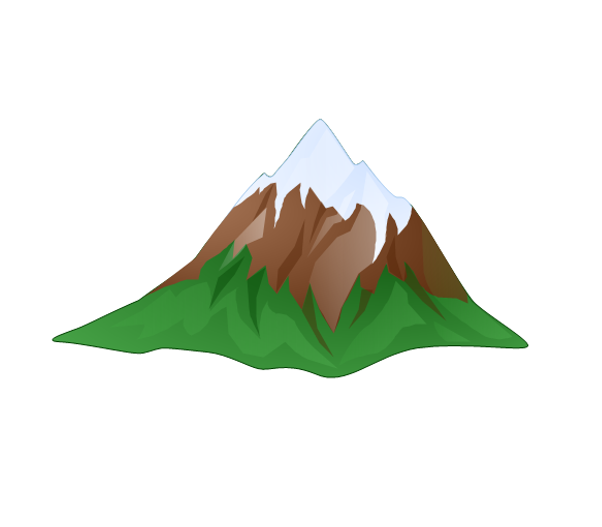 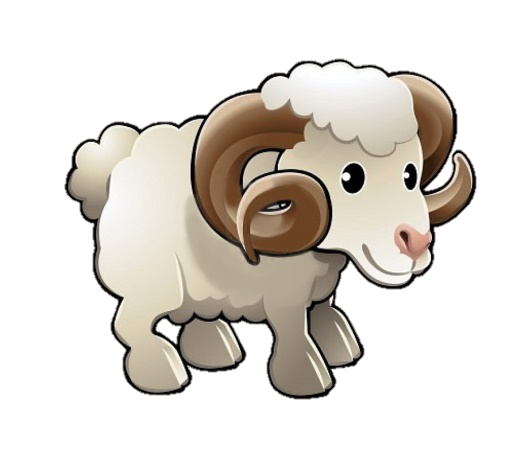 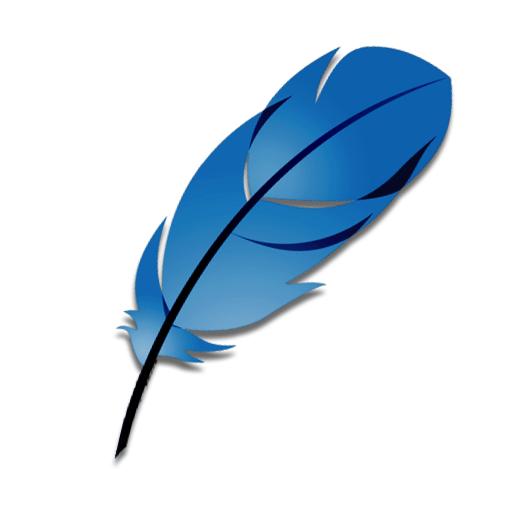 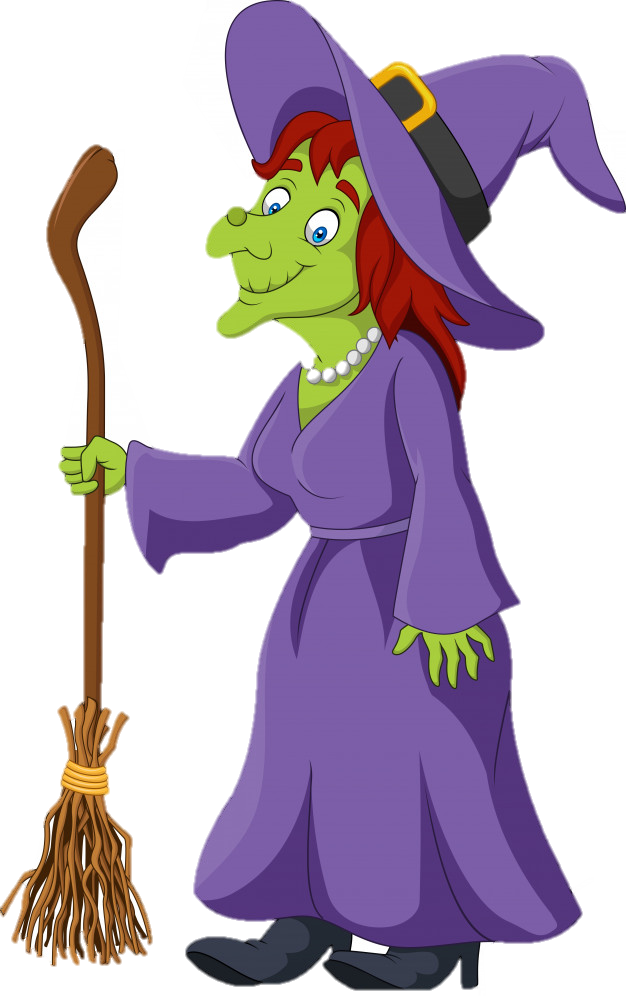 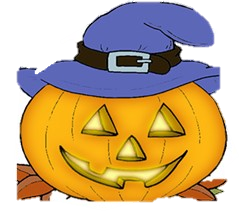 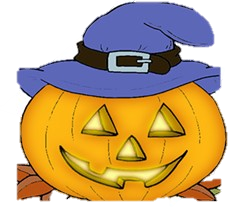 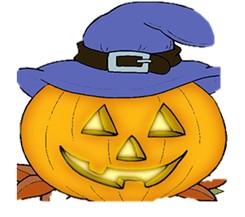 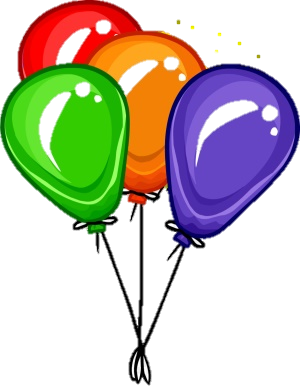 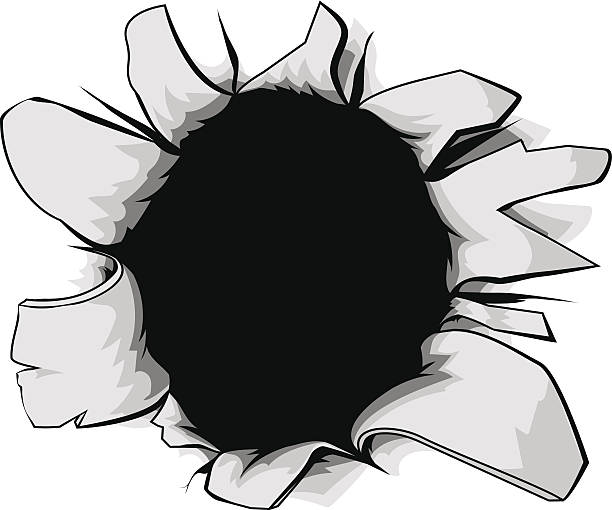 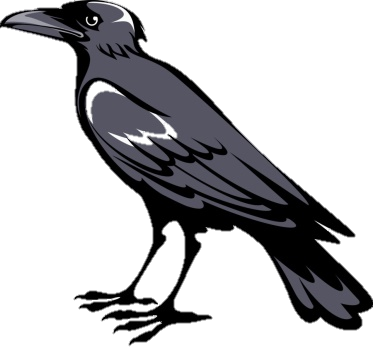 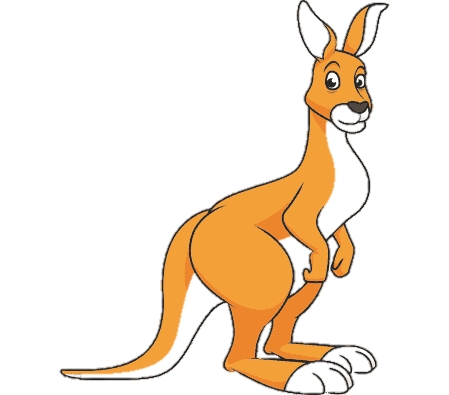 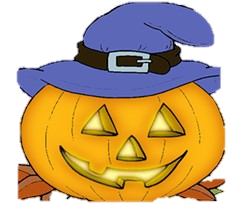 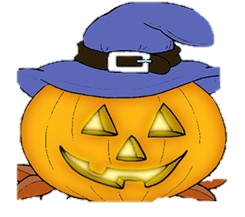 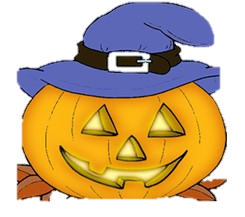 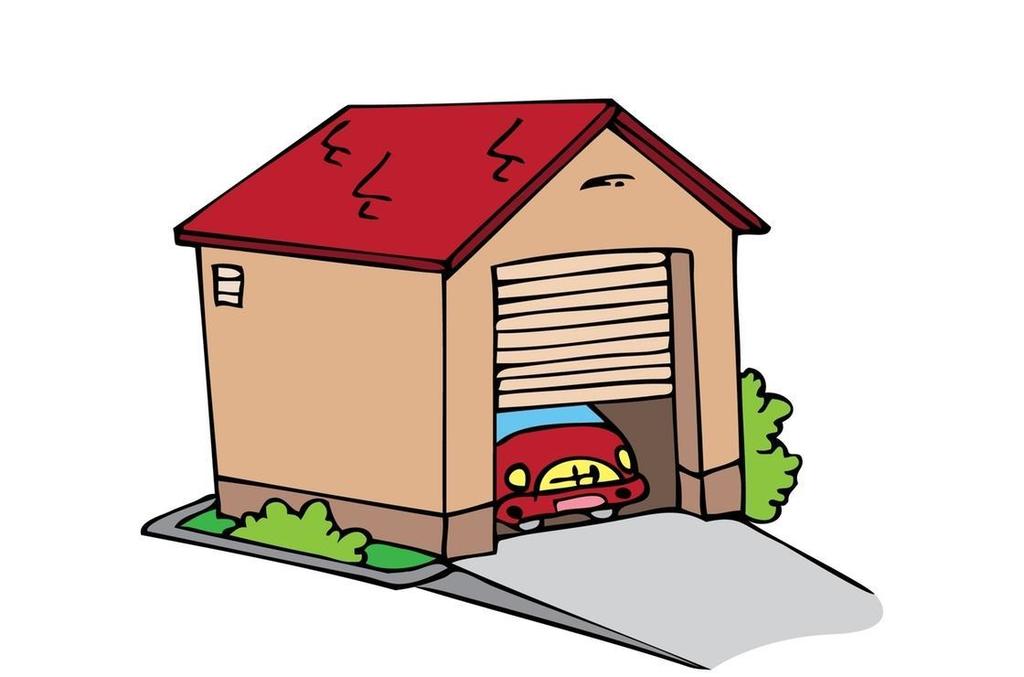 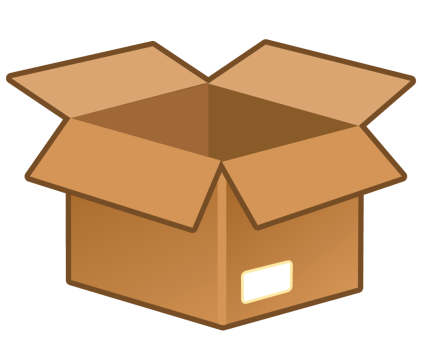 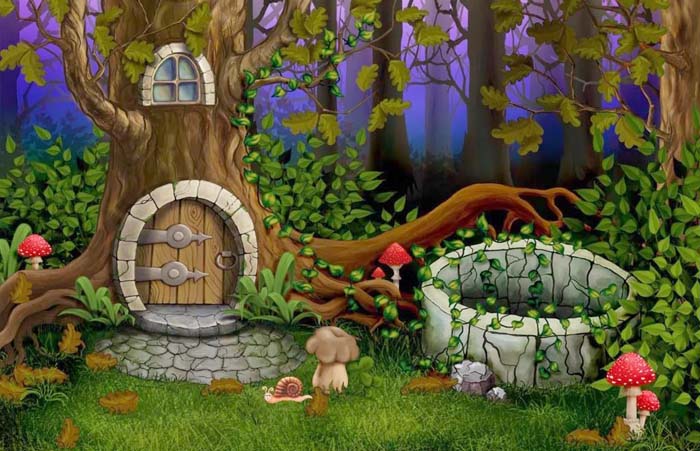 СПАСИБО ТЕБЕ БОЛЬШОЕ! ТЫ МЕНЯ СМОГ РАСКОЛДОВАТЬ  И Я СНОВА СТАЛА ДОБРОЙ! ТЫ МОЛОДЕЦ!
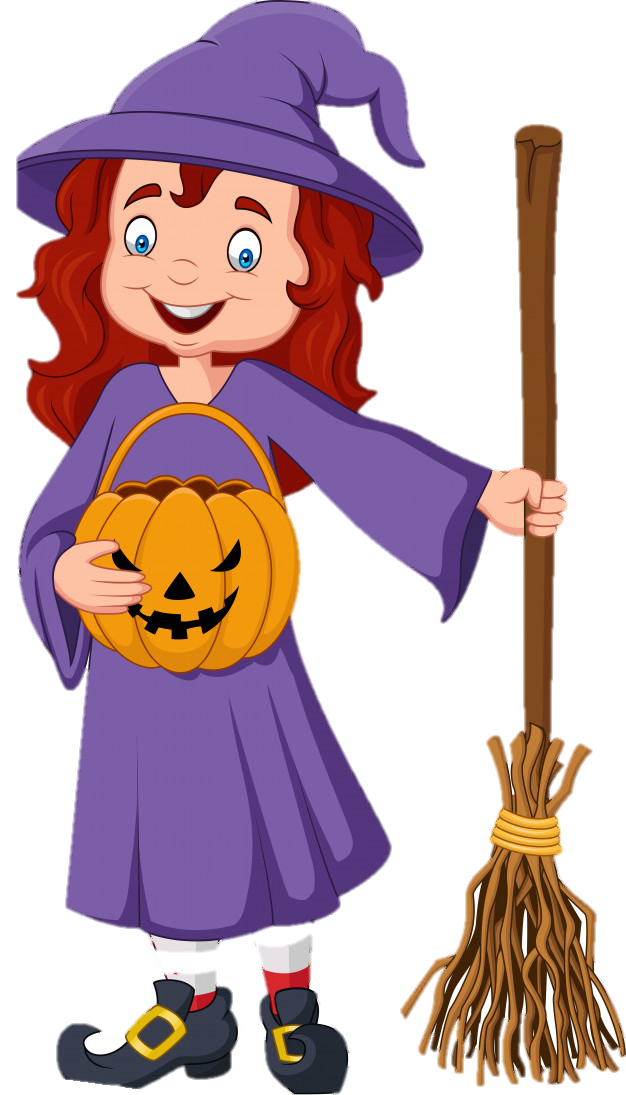